Source:Blue Ocean SHIFT, Beyond CompetingBy: W. Chan Kim & Renee Mauborgne& From Market Driven to Market DrivingBy Nirmalya Kumar, IMD, LausanneLisa Scheer, University of Missouri, ColumbiaPhilip Kotler, J.L.Kellogg Graduate School of Management, Northwestern University
The Profit and Growth Consequences of Creating Blue Oceans
Red Ocean Strategy
Blue Ocean Strategy
Companies in existing market space
Create uncontested market space
Beat the competition
Make the competition irrelevant
Exploit existing demand
Create and capture new demand
Make the value-cost trade-off
Break the value-cost trade-off
Align the whole system of firm’s activities with its strategic choice of differentiation or low cost.
Align the whole system of the firm’s activities in pursuit of differentiation and low cost.
BLUE  OCEAN  STRATEGY
Red Ocean Versus Blue Ocean Strategy
From Market Competing to Market Creating
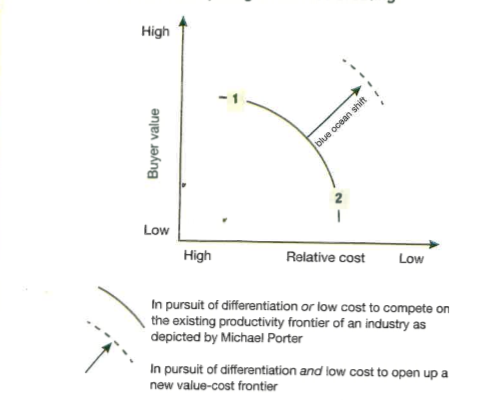 The Three components of a Successful Blue Ocean Shift
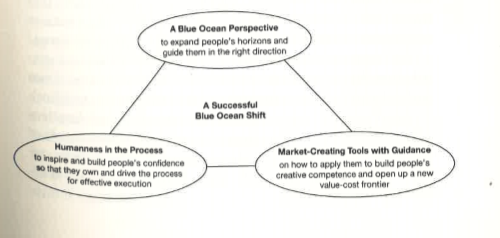 A Growth model of market creating strategy
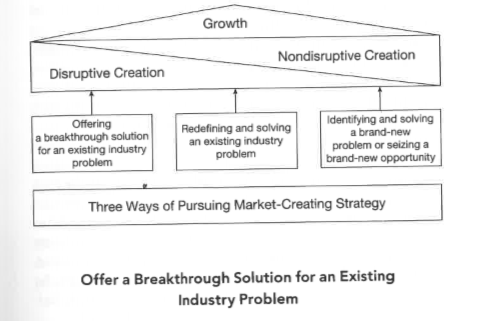 The Pioneer-Migrator-Settler map of a Consumer Appliance Company
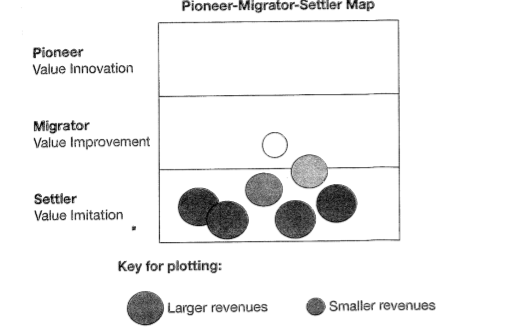 Creating a healthy balance portfolio: The case of the consumer appliance company
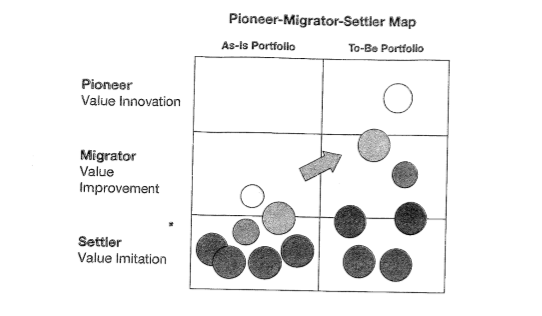 Strategy canvas of Comic Relief
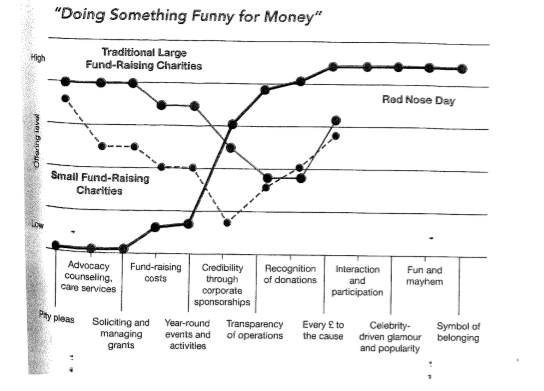 Uncovering the Blocks to Buyer Utility
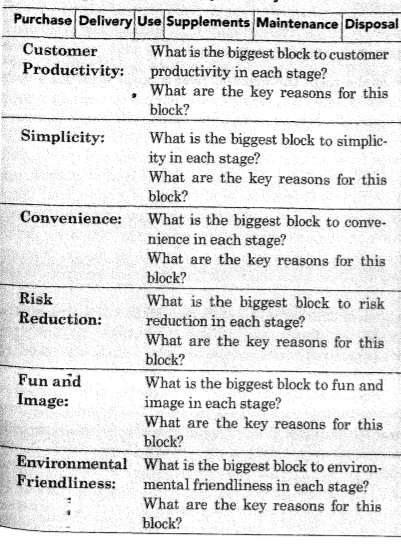 The Buyer Utility map of Electric Home French Fry Makers: Pre-Groupe SEB’s ActiFry
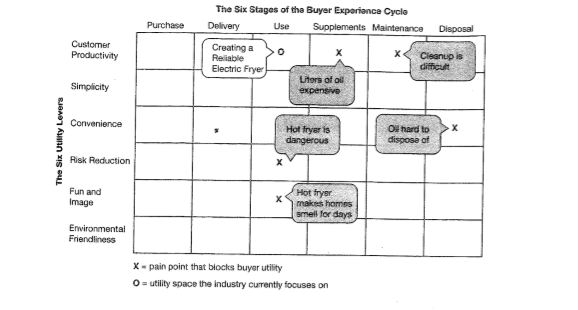 The Three Tiers of NonCustomers
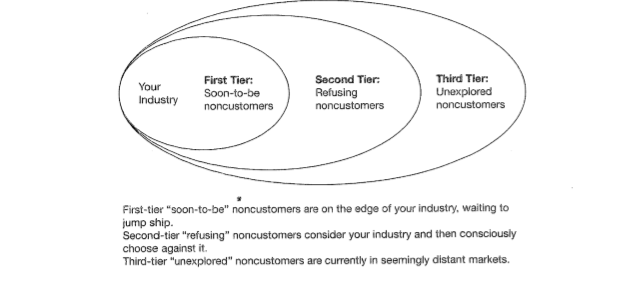 The Four Actions Framework
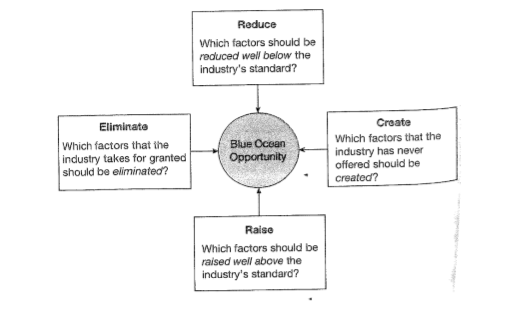 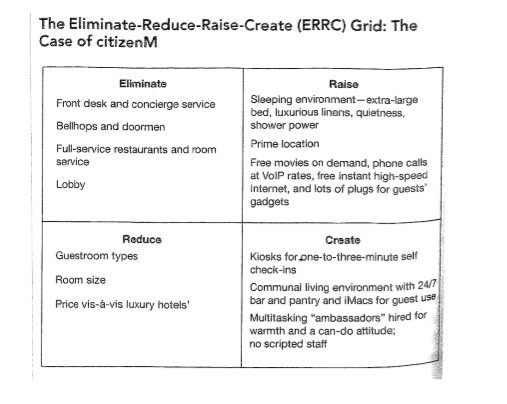 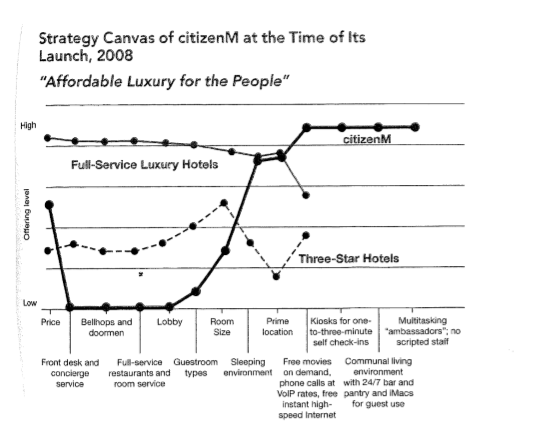 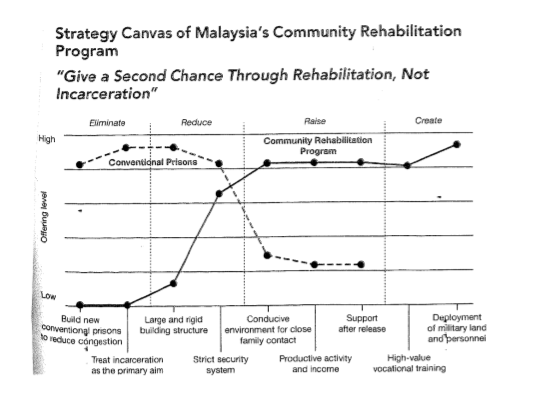 Four Orientations to Marketplace
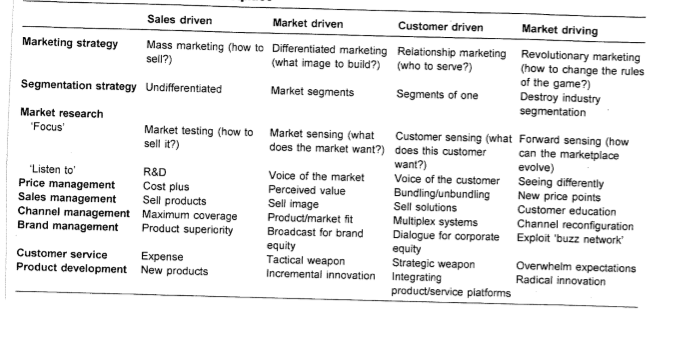 Value Innovation: The Cornerstone of Blue Ocean Strategy
.
Costs
Value
Innovation
Buyer Value
The Simultaneous Pursuit of Differentiation and Low Cost
Graphs depicting the U.S. Auto Industry’s Profit Pool and the PC Industry’s Profit Pool have been sourced from the HBR article “Profit Pools: A Fresh Look at Strategy”, authored by Orit Gadiesh and James L. Gilbert
The U.S. Auto Industry’s Profit Pool
25%
O
P
E
R
A
T
I
N
G

M
A
R
G
I
N
20
15
10
5
0
New car
dealers
Auto loans
Auto insurance
Auto 
manufacturing
100%
0
Used car
dealers
Gasoline
Auto rental
Leasing
Service repair
Warranty
Aftermarket
     parts
SHARE OF INDUSTRY REVENUE
The PC Industry’s Profit Pool
40%
O
P
E
R
A
T
I
N
G

M
A
R
G
I
N
30
20
10
0
100%
0
Other components
Software
Services
Personal computers
Microprocessors
Peripherals
SHARE OF INDUSTRY REVENUE
Network Level Strategy
Relational Objectives
Leveraging Resources
Integrating Activities
Aligning Positions
LEARNING
LENDING
LUMPING
LINKING
LEANING
LOBBYING
The objective is to exchange knowledge and skills
If a firm can not make full use of own resources it can be attractive to lend them to others
Relationships where products/ services are exchanged
Firms bring similar activities together to gain economies of scale
Firms get together to improve their bargaining position vis-à-vis other industry actors
Firms cooperate with one another to gain a stronger position vis-à-vis contextual actors
Relational ObjectivesInter-Organizational Cooperation Objectives
II. Competition and CooperationDealing with the Paradox
Inter-organizational Competition
The act of working against each other, where two or more organizations’ goals are mutually exclusive
Inter-organizational Cooperation
The act of working together with each other, where two or more organizations’ goals are mutually beneficial
III. Network Level StrategyOverview
DISCRETE ORGANIZATION PERSPECTIVE

Competition over cooperation

Independence

Discrete organizations (atomistic)

Distinct & defended boundaries

Arm’s length & transactional relations

Mainly zero-sum (win/lose)

Bargaining power & calculation

No network level strategy

Temporary coalitions (tactic)

Limited, well-defined, contract-based
EMBEDDED ORGANIZATION PERSPECTIVE

Cooperation over competition

Interdependence

Embedded organizations (networked)

Fuzzy & open boundaries

Close & structural relations

Mainly positive sum (win/win)

Trust & reciprocity

Network level strategy

Durable partnerships (strategic)

Broad, open, relationship-based